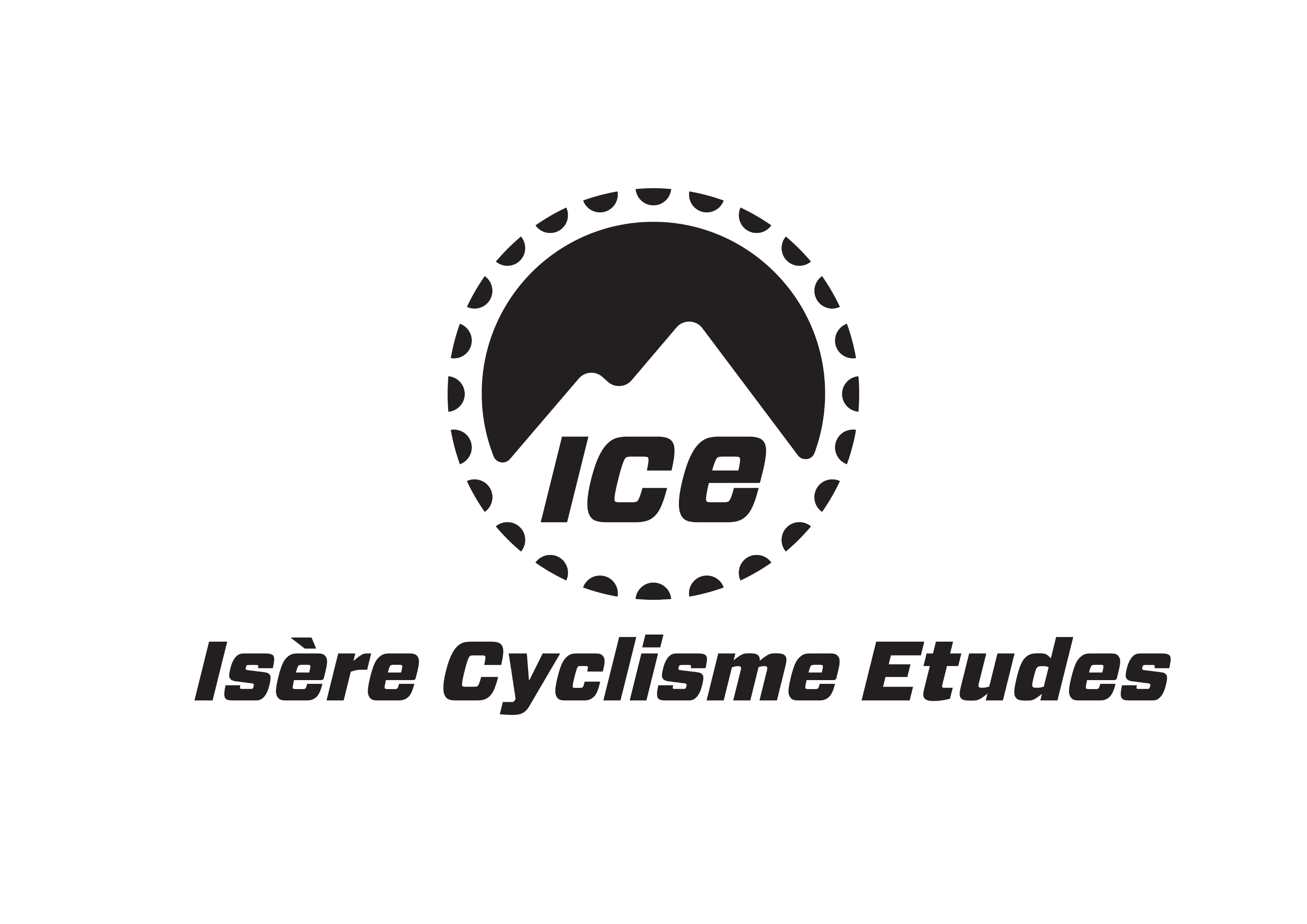 DOSSIER DE CANDIDATURE
Saison 2025-2026
Pour toutes informations, merci de contacter Lucas JANY par mail ou par téléphone
entraineur.cd38@gmail.com 
06.45.04.31.62
JE CANDIDATE POUR (plusieurs options possibles) :

    Section Cyclisme Traditionnel 	  Pôle Espoir AURA VTT	      Section BMX (via le club de Voiron-Voreppe BMX
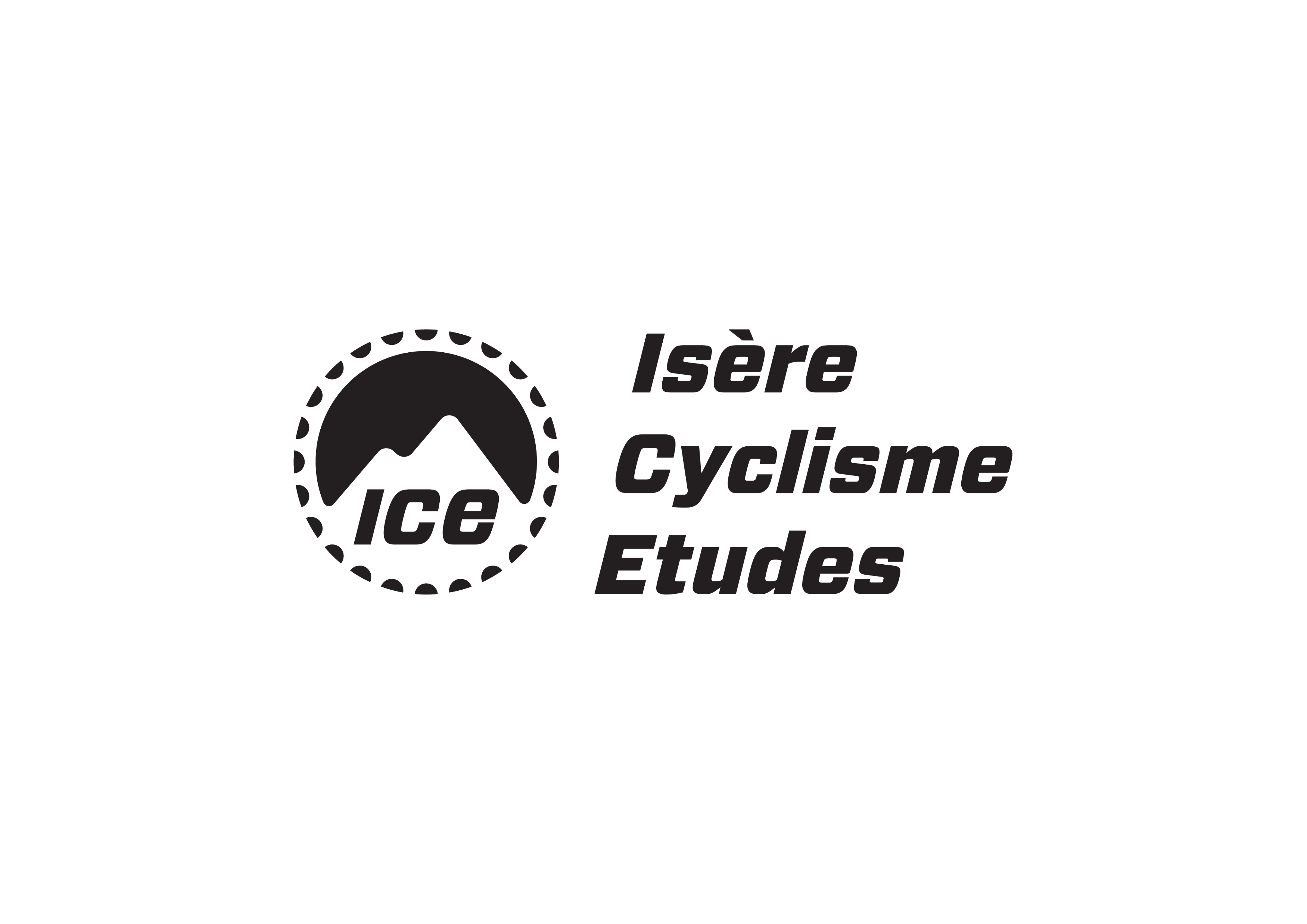 I – INFORMATIONS SUR L’ATHLETE
NOM : 
Prénom :
Date de Naissance : 
Adresse :

Code Postal :				Ville :
PHOTO
Coordonnées de l’Athlète :
Portable :			      Email :
N° de sécurité sociale : 
Coordonnées des responsables légaux :
Responsable légal 1 :
Portable : 			     Email : 

Responsable légal 2 :
Portable : 			    Email :
II- INFORMATIONS SCOLAIRES
ETUDES :



ÉTABLISSEMENT SCOLAIRE ENVISAGÉ POUR L’ANNÉE 2025-2026
	Notre Dame de Victoires (Collège / Lycée)	Ferdinand Buisson (Lycée)
	Portes de Chartreuse (Lycée)
	Autre Établissement :
		Classe envisagée pour l’année scolaire 2025-2026 :
Pension Envisagée :
	Pensionnaire à Tremplin Sport Formation
	Demi-Pensionnaire






Pièces à joindre au dossier :
- Version PDF des premiers bulletins scolaires de l’année 2024-2025
- Version PDF de TOUS les bulletins scolaires de l’année 2023-2024
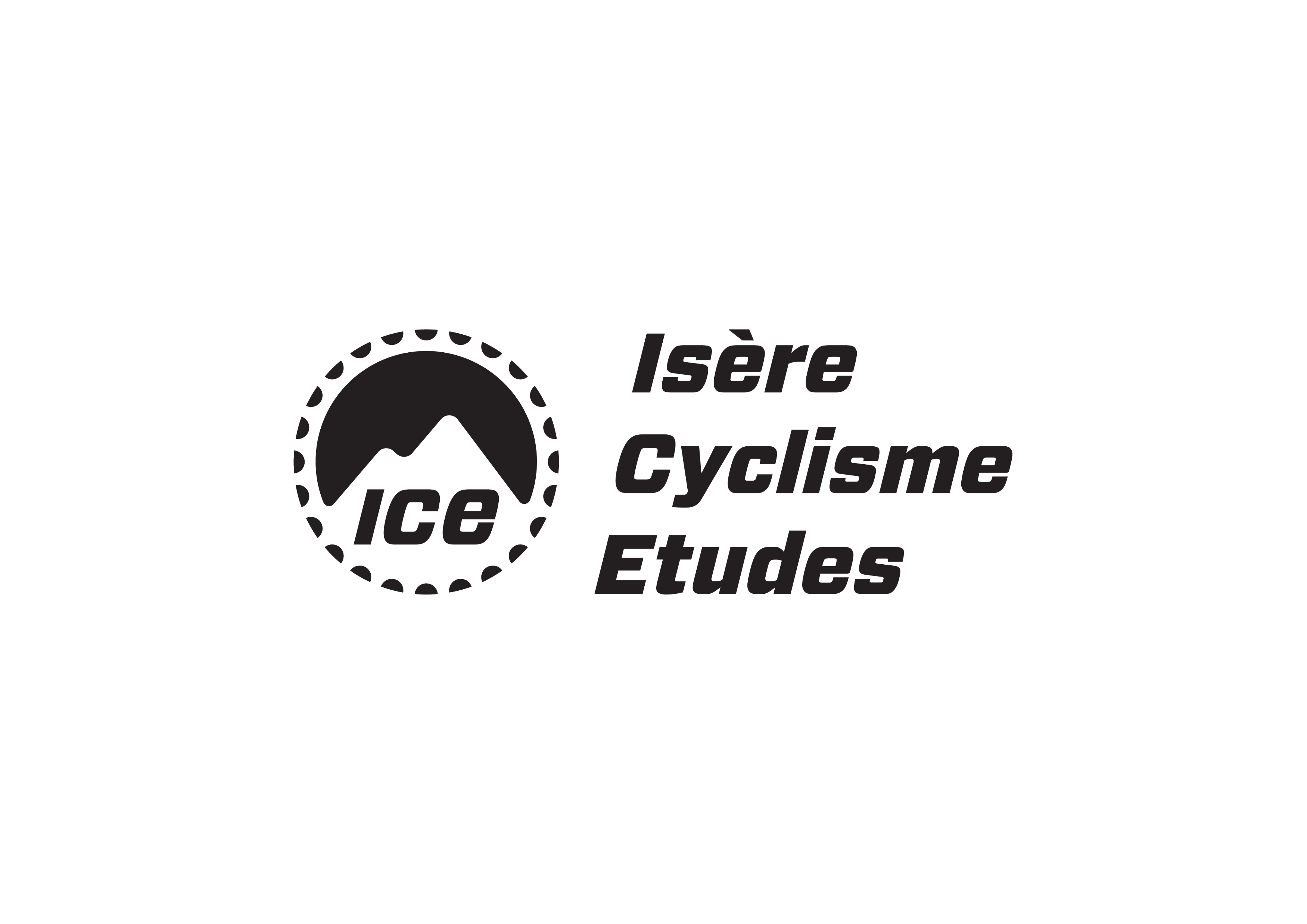 III- INFORMATIONS SPORTIVES
Club FFC Actuel :
Nom, Prénom et Email de l’Entraîneur Actuel :
Nom, Prénom et Email du Président :
N° de Licence FFC 2025 :			Comité Régional :
Catégorie en 2024-2025 : 
 
Nombre d’année de pratique en Club :
Résultats Sportifs
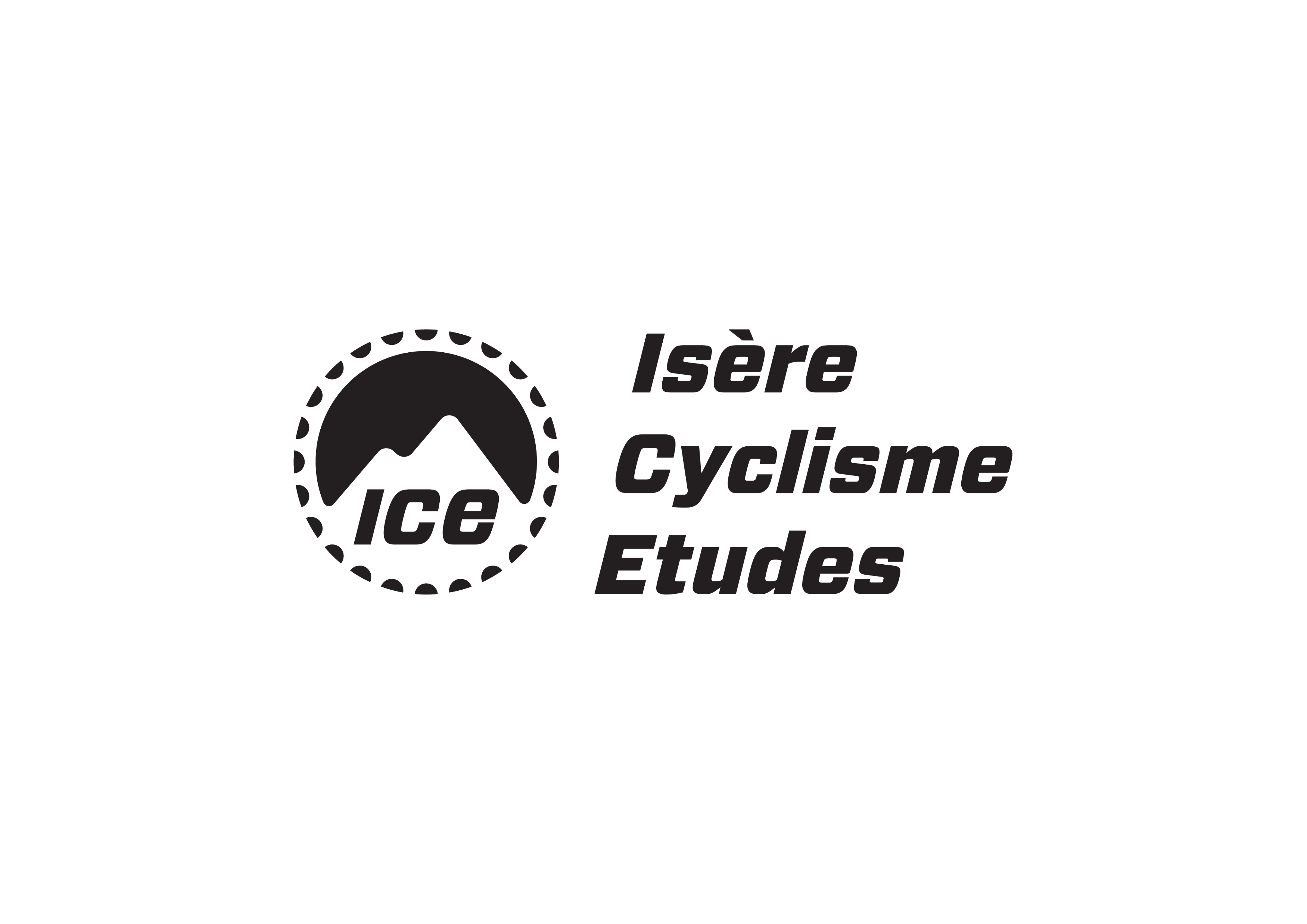 IV – ACTIVITÉS ET MOTIVATIONS
Volume actuel d’entraînement hebdomadaire :
Kilométrage annuel en 2024 : 
Autres activités sportives pratiquées et fréquence :


Autres activités non sportives et fréquence :
Expliquez en quelques lignes vos motivations pour entrer à ICE :
Motivations sportives :
Motivations vis-à-vis de l’internat / vie en communauté :
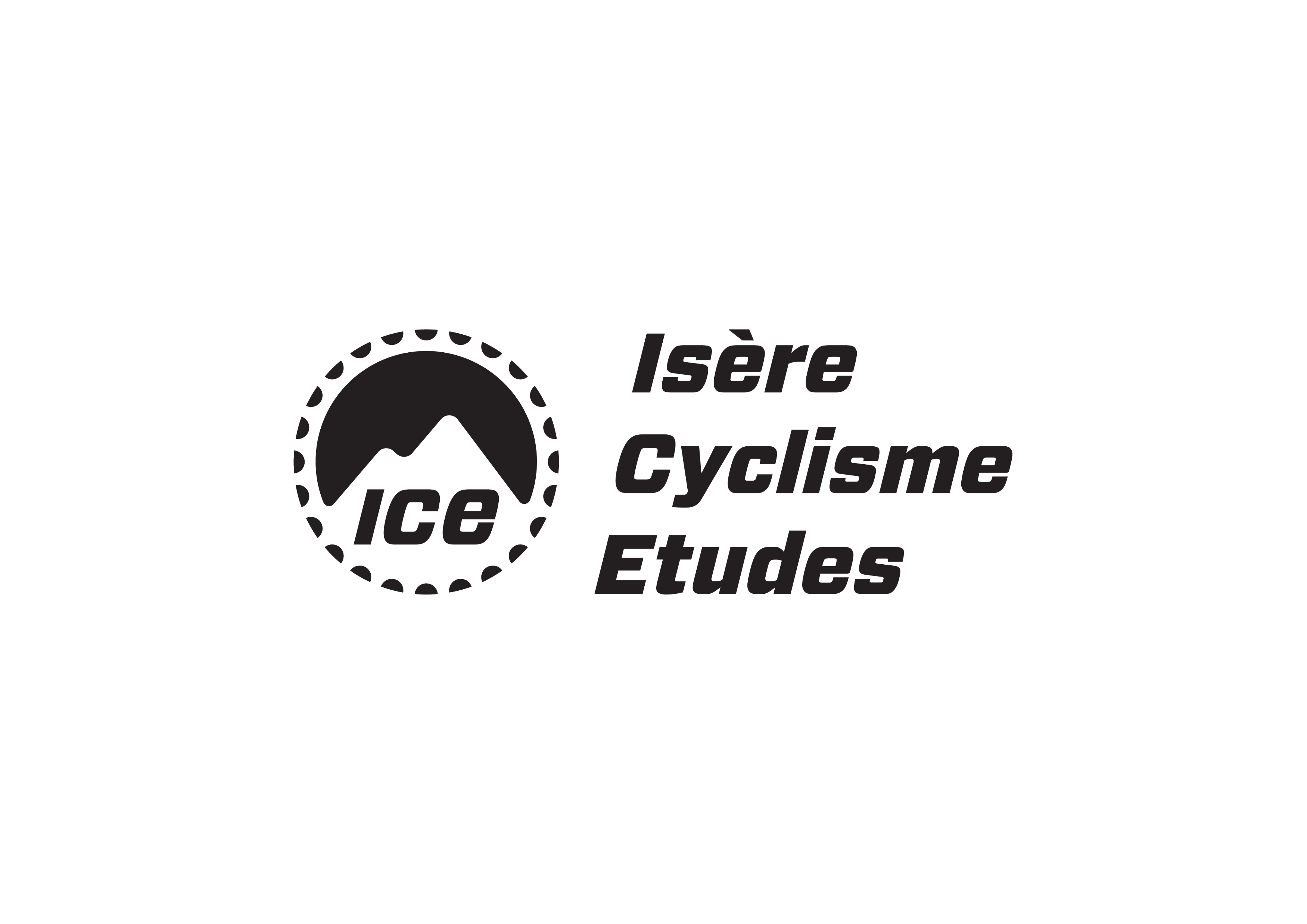 V- AUTRES RENSEIGNEMENTS :
Possédez-vous :
Renseignez si vous le pouvez les informations suivantes :
Suivi du dossier
Le suivi du dossier se fera en 4 étapes au cours de l’année :
	> Une journée Portes Ouvertes : 05 Février 2025
	> Ce dossier sera renvoyer avant le  : 25 Mars 2025
	> Une journée de sélection aura lieu le : 12 Avril 2025
	> Nous enverrons ensuite la liste des sélectionnés sous 15 	jours environ.
	
	Le nombre de places au sein de la structure est TRES limité
	La sélection se fera sur des critères tant SPORTIF que SCOLAIRE
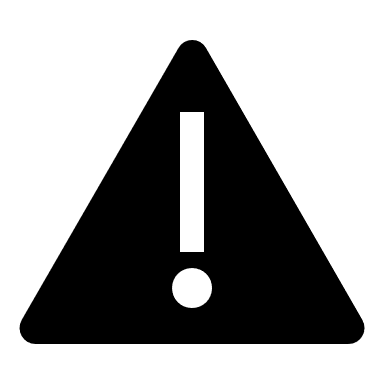